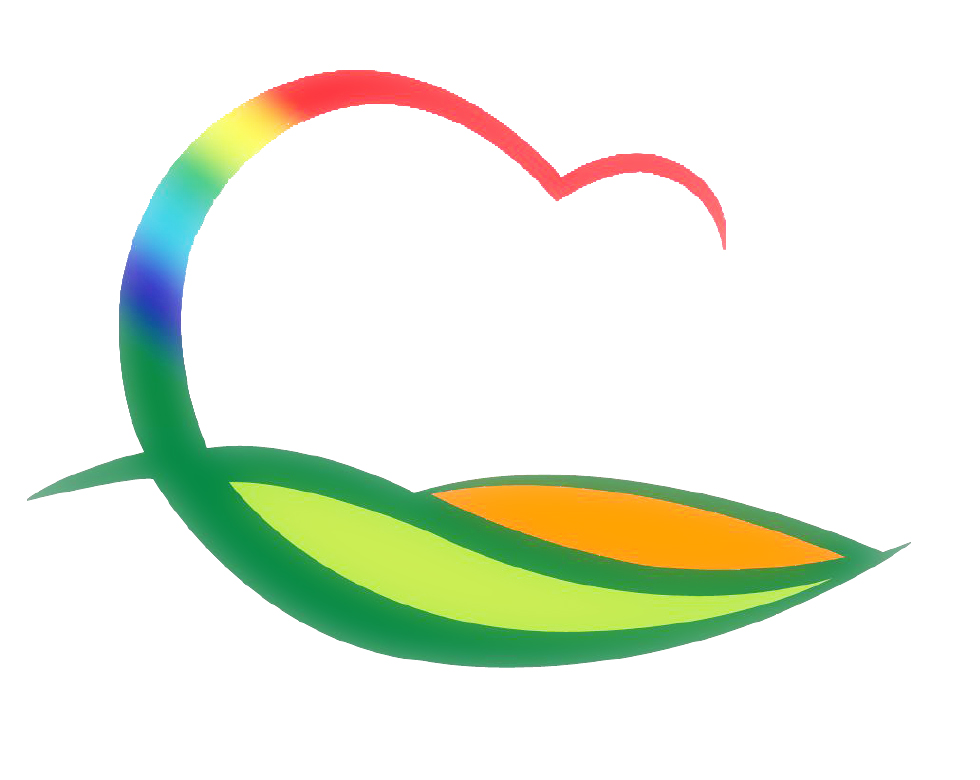 시 설 사 업 소
[Speaker Notes: 먼저, 지금의 옥천입니다.]
3-1. 노근리평화공원 주차장조성사업 추진
4. 6.(월) ~ / 500백만원 / 2,096㎡
공사계약 및 착공
3-2. 반다비 체육센터 건립 추진
4. 6(월) ~ / 7,000백만원 / 2,750㎡
설계공모 조달 계약 의뢰
3-3. 송호관광지 보완 사업 추진
4. 6(월) ~ / 92,790천원 / 수영장 제어반 교체, 캐러밴 정비 등
공사계약 및 착공